Missionary Care
Almighty Father God, thank You for moving young people to give themselves to short-term missions, participating in the expansion of Your Kingdom among the unreached people group. Salome from the Kuching's Methodist Church is willing to go to North Thailand, to teach in a mountain school for two months before she enters university in October
1/3
Missionary Care
this year. In the name of Jehovah Shalom, we bless her to successfully obtain a visa to serve in the short-term missions and fight the good fight for the Gospel of Christ. We ask the Holy Spirit to anoint her so that she would be a good friend to the Thai students and reflect the image of Christ to them. We also pray for another young short-term missionary, Jasmine,
2/3
Missionary Care
who is serving among the refugees in Southeast Asia. Give her a healthy body and a joyful heart, O God, and keep her safe all the time. In the name of our Lord Jesus Christ, Amen.
3/3
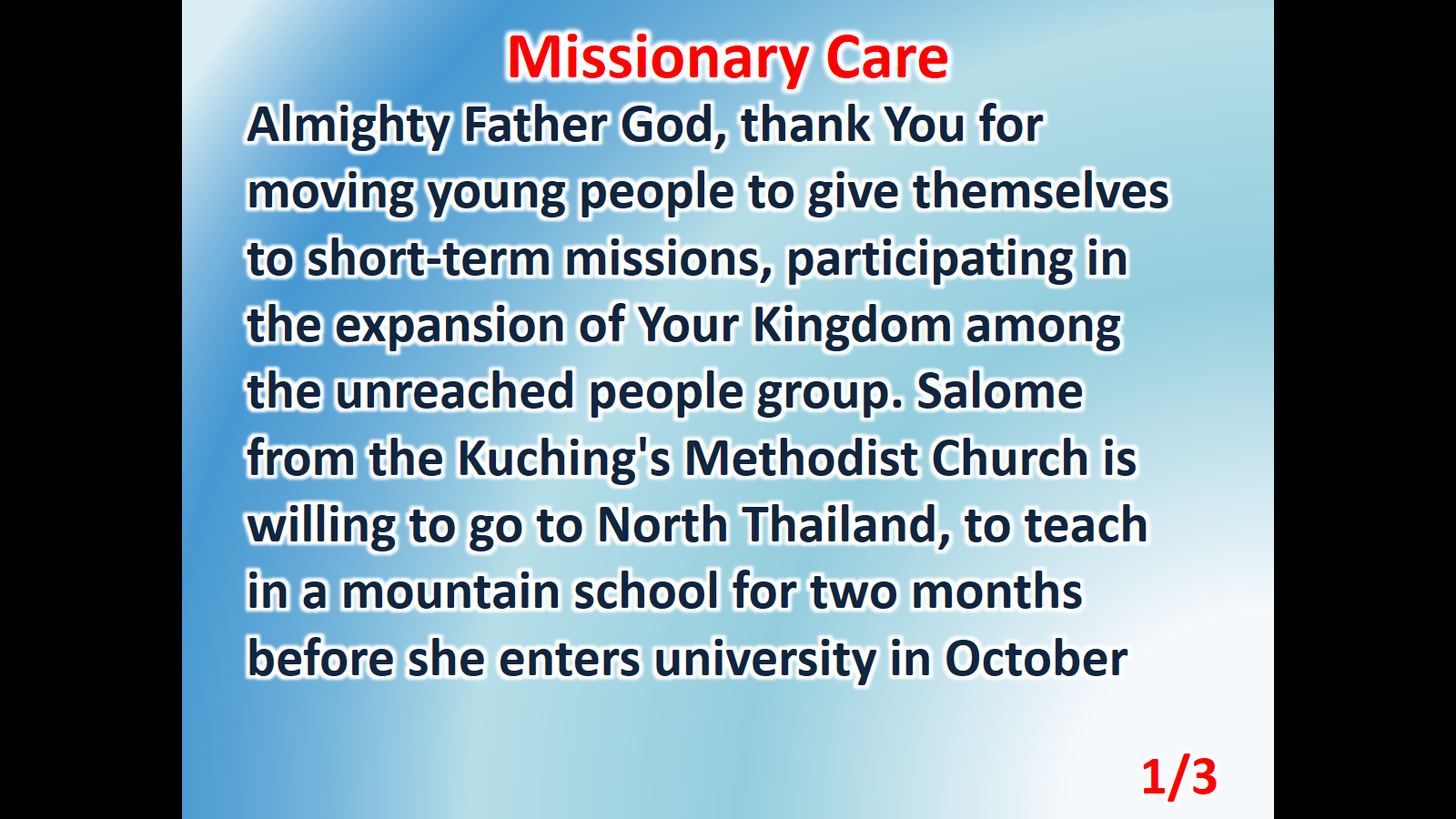 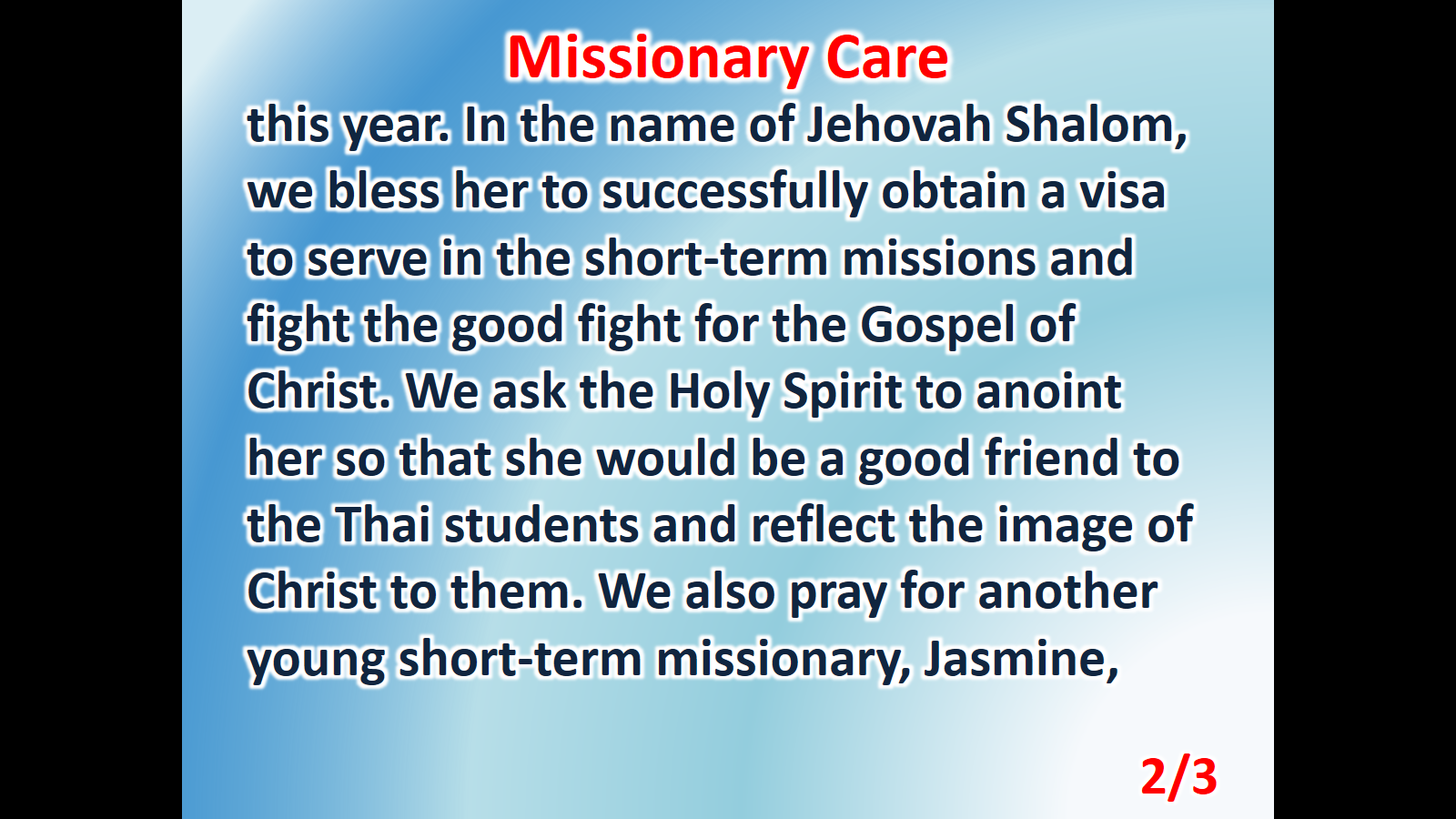 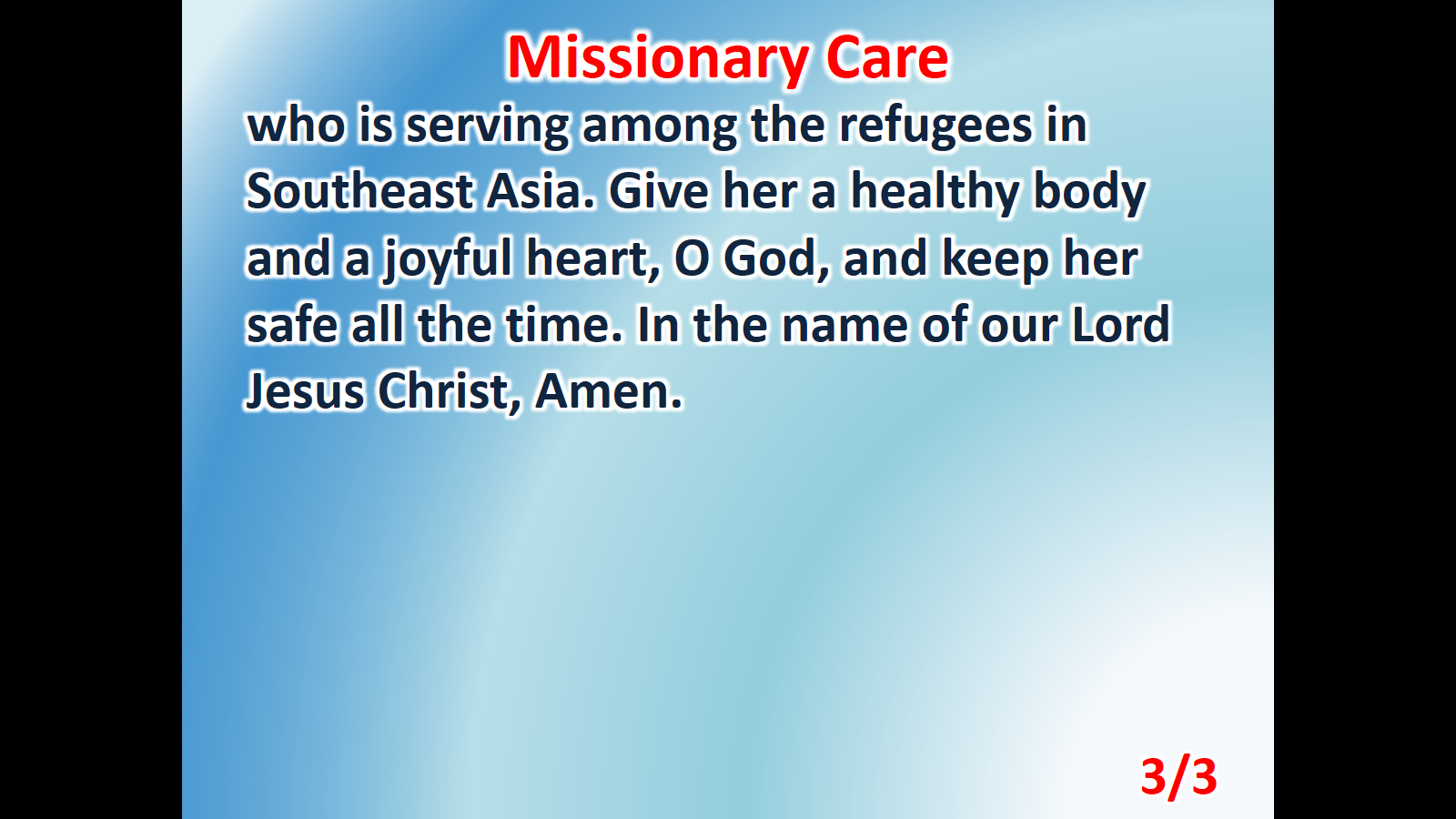